Fraktali u prirodi
Osnovna škola Skrad
Školski projekt 2024. godine
Pripremili: učenici 7. i 8. razreda 
Mentorica: učiteljica Diana Cindrić
Što su fraktali?
Fraktali su geometrijski objekti čija je fraktalna dimenzija strogo veća od topološke dimenzije - to su objekti koji daju jednaku razinu detalja neovisno o razlučivosti koju koristimo
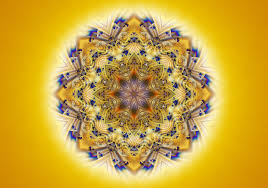 Topološka dimenzija
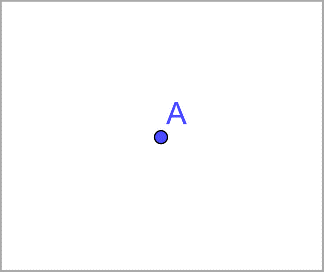 Topološka dimenzija nekog oblika predstavlja broj smjerova kojima bismo se mogli kretati kada bismo se nalazili u njemu, odnosno “broj stupnjeva slobode” i odgovara našem prirodnom, intuitivnom shvaćanju dimenzije
Tako točka ima dimenziju 0, pravac 1, geometrijski likovi i plohe 2, a geometrijska tijela i prostor 3
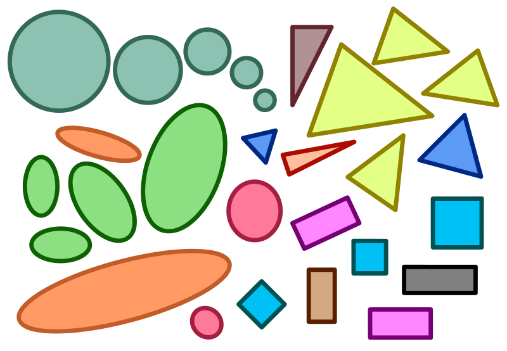 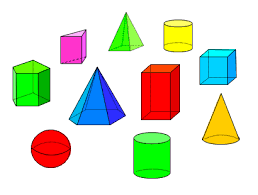 Fraktalna dimenzija
Fraktalna dimenzija je puno neodređenija i definira se drugačije
Ona predstavlja način na koji određeni oblik popunjava okolni prostor i opisuje “izlomljenost” ili “hrapavost” objekta
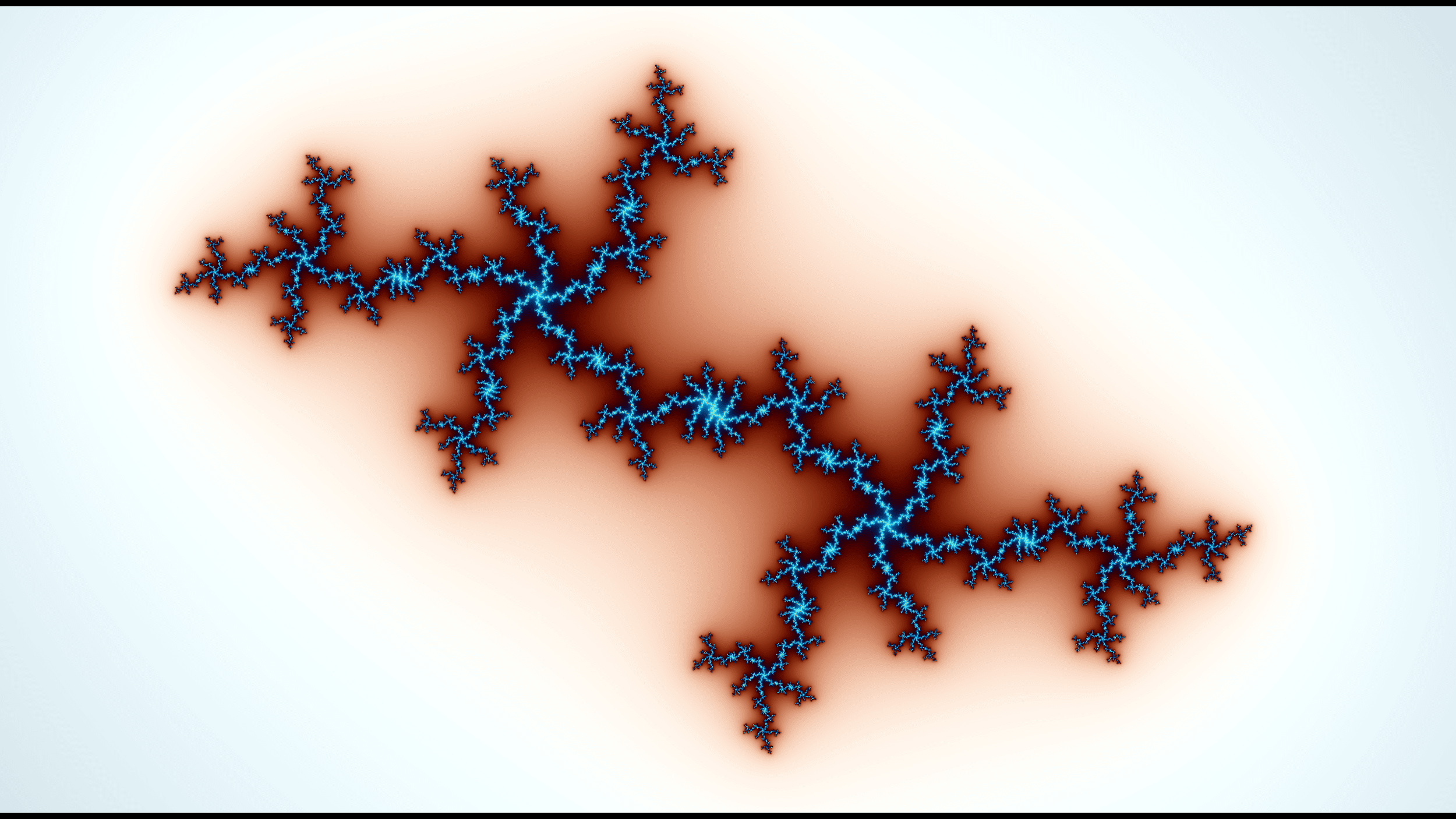 Umanjena verzija samoga sebe
Samosličnost fraktala
Fraktale je moguće uvećavati beskonačno mnogo, a da se pri svakom novom povećanju vide neki detalji koji prije povećanja nisu bili vidljivi i da količina novih detalja uvijek bude otprilike jednaka
Oni su (barem približno) samoslični (sastoje se od umanjenih verzija samih sebe), ali isuviše nepravilni da bi se opisali jednostavnom geometrijom
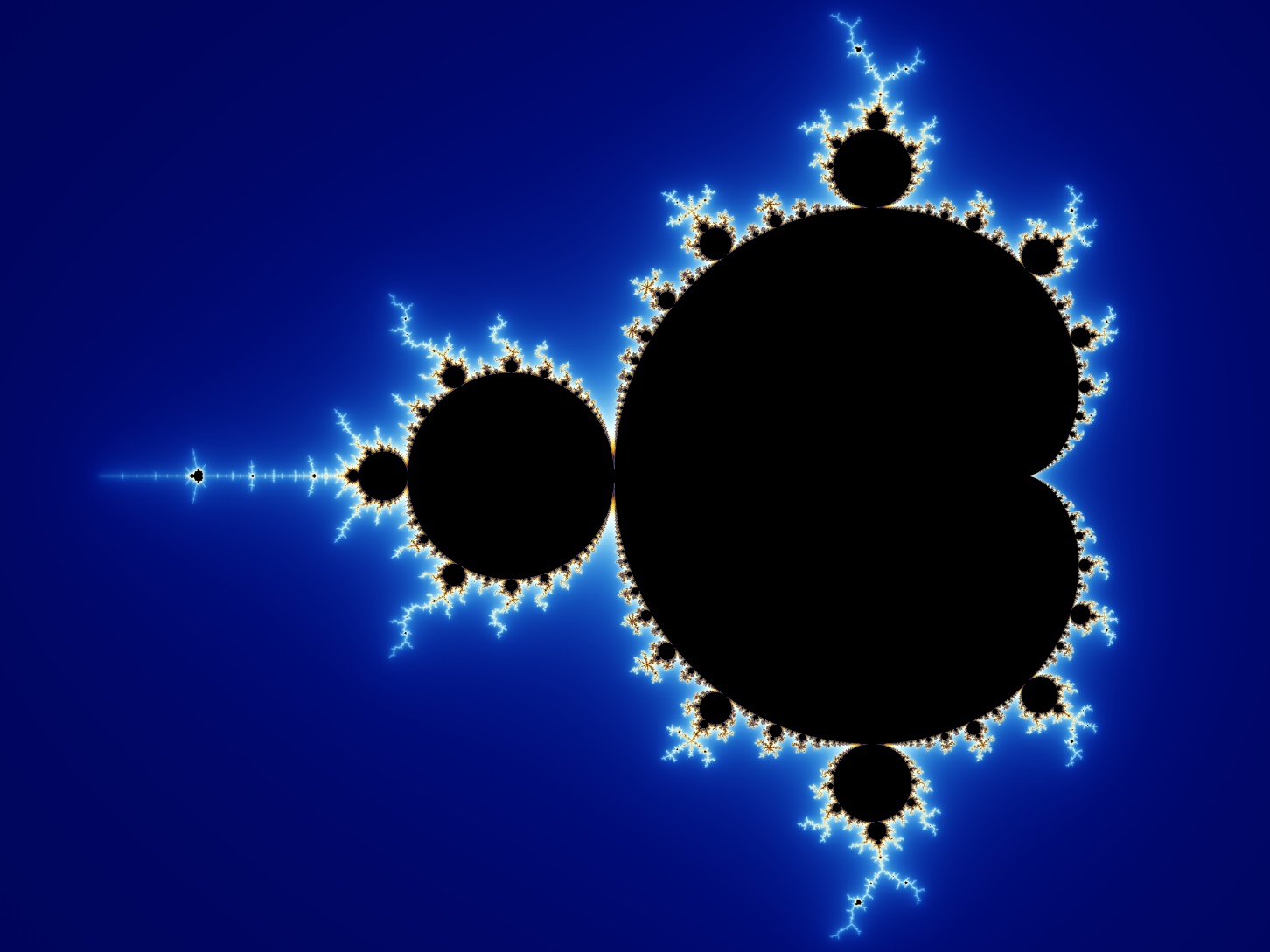 Umanjena verzija samoga sebe
Vrste fraktala
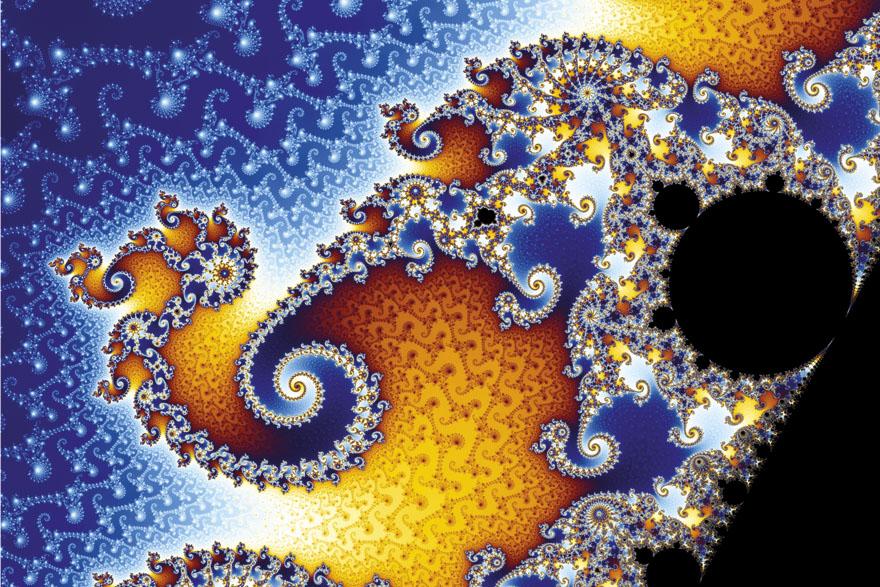 Prema stupnju samosličnosti razlikujemo geometrijske, algebarske i stohastičke fraktale
Kochova krivulja
Jedan od najjednostavnijih i najpoznatijih primjera geometrijskog  fraktala je Kochova krivulja
Ona se tvori tako da se dužina zamijeni likom prikazanim na slici  – prva iteracija
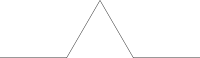 Kochova krivulja
Druga se iteracija dobije tako da se svaka od četiri dužine iz prve iteracije zamijeni istim likom
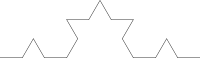 Kochova krivulja
Za treću iteraciju moramo zamijeniti svaku od 16 dužina itd.
Kochovu krivulju dobijemo nakon beskonačnog broja iteracija
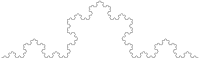 Kochova krivulja
Na slici se vidi  svojstvo samosličnosti - svaki je dio Kochove krivulje sličan cijeloj krivulji
Nakon velikog broja iteracija možemo vidjeti da duljina Kochove krivulje teži u beskonačnost kad broj iteracija teži u beskonačnost
 No, cijela ta duljina je i dalje na istoj površini, samo je "zgužvana"
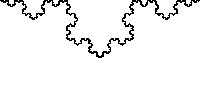 Kochova pahulja
U slučaju kad postupak iteracije umjesto s dužinom započinje s jednakostraničnim trokutom, govori se o Kochovoj pahulji
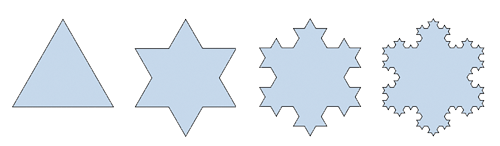 Nulta i prve tri  iteracije Kochove pahulje
Trokut Sierpińskog
Još  jedan jednostavan primjer geometrijskog fraktala je  trokut Sierpińskog
Kreće se od trokuta (nulta iteracija) koji se zamijeni trima trokutima upola manje duljine stranice (prva iteracija)
Sa svakim se trokutom postupak ponovi (druga iteracija), i tako u beskonačnost
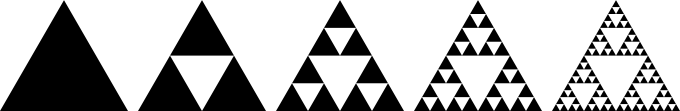 Nulta i prve četiri iteracije trokuta Sierpińskog
Pitagorino stablo
Fraktal koji je nazvan  po Pitagori jer se njegov početni oblik koristi za geometrijsko predočavanje Pitagorinog poučka: površina kvadrata nad hipotenuzom jednaka je zbroju površina kvadrata nad katetama
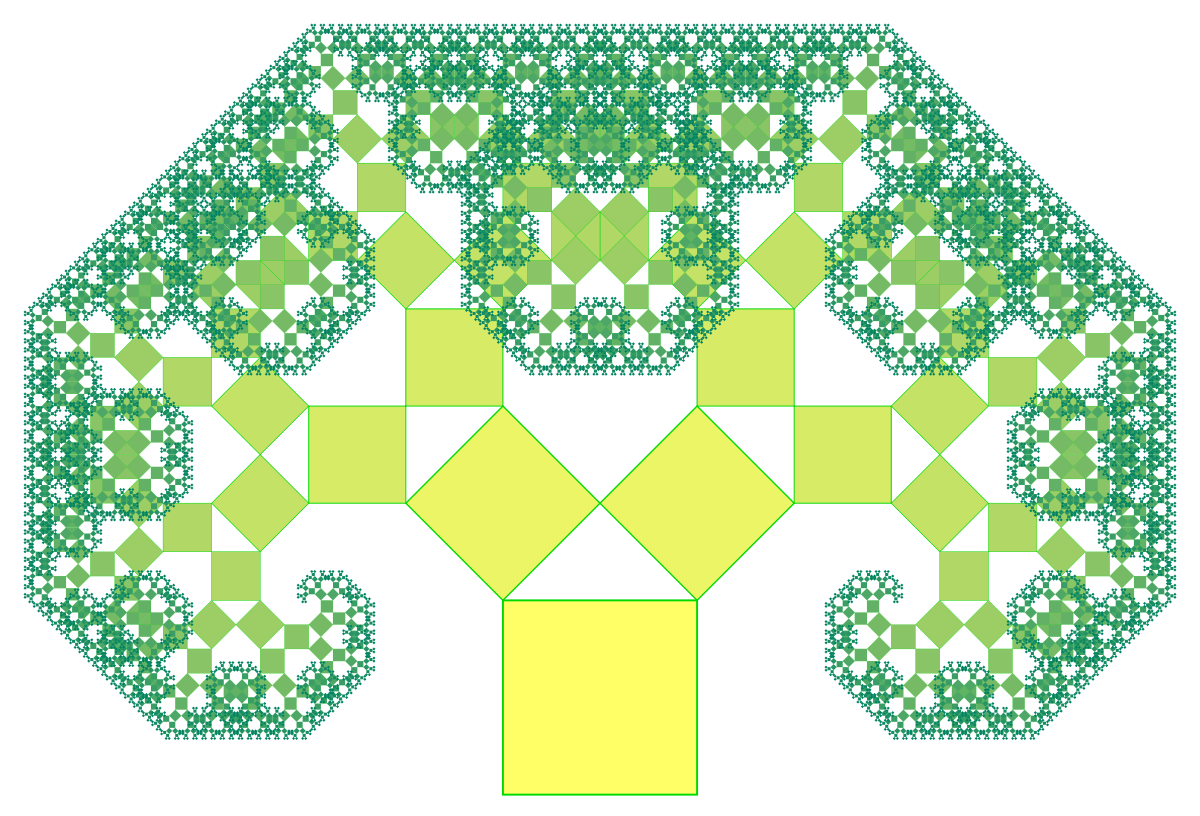 Pitagorino stablo
Započinje se s kvadratom nad čijom se jednom stranicom konstruira jednakokračni pravokutni trokut, pri čemu katete postaju osnova za dva nova kvadrata nad kojima se ponavlja cijeli postupak, a oblik koji se dobije je simetričan
Pitagorino stablo
Kad se nad kvadratom umjesto jednakokračnog konstruira neki drugi pravokutni trokut, dobit će se nesimetrično Pitagorino stablo
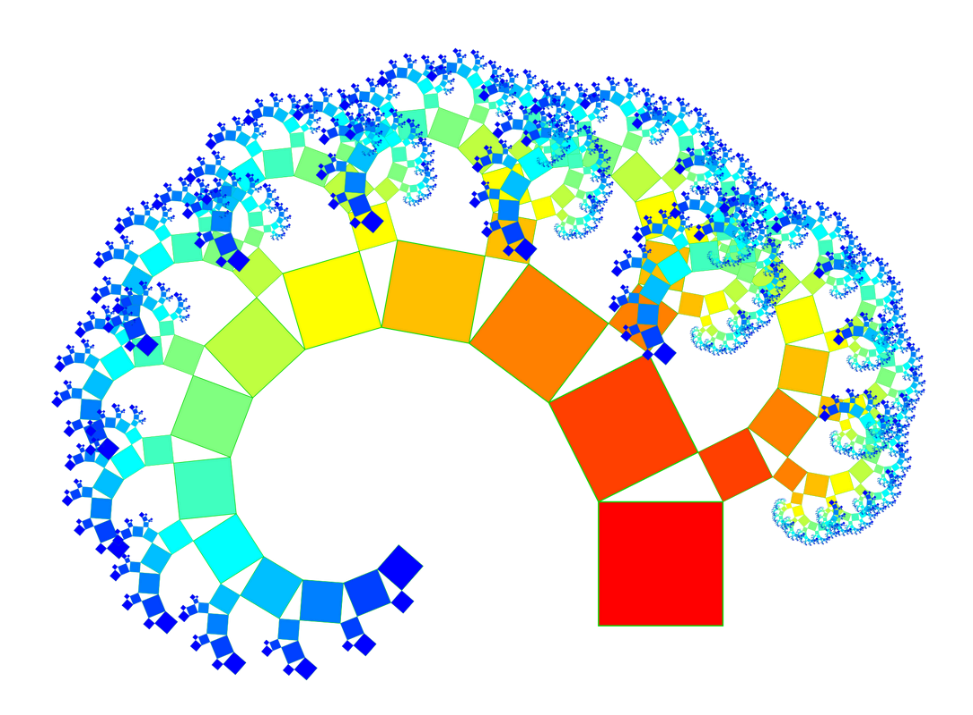 Mnogo je dijelova prirode i  ljudskog tijela fraktalne strukture
Često se kao primjeri spominju: posebna vrsta brokule i  paprati
DNK se namata dajući fraktalnu strukturu...
Primjeri fraktala u prirodi
Med kristalizira u fraktalne oblike
Drveće je također fraktalnih svojstava (jer deblo se grana na grane koje se dalje granaju na sitnije grančice)
Krvne žile su takođe fraktalnih oblika jer imaju sličan oblik kao drveće
Na neki način, slobodno možemo reći da je čitav svijet sačinjen od fraktala
Mandelbrot, znanstvenik koji je proučavao fraktale, koristio  je primjer obale mora kao fraktal – uvale sliče zaljevima, rtovi poluotocima...
Primjeri fraktala
Kad bismo se malo približili, svaka bi stijena sličila poluotoku
Manji komadići obale( dijelovi obale) samoslični su većih dijelovima  obale
Veće približavanje otkriva izbočine u stijeni koje također podsjećaju na poluotoke
U tim izbočinama postoje sitne udubine koje imaju isti oblik kao i zaljevi
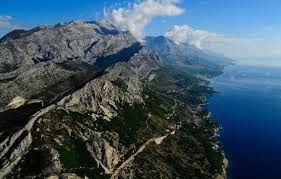 Takav se postupak može nastaviti sve do molekulskih razmjera
Primjeri fraktala u prirodi
Još neki od primjera fraktala su: školjke, oblaci, snijeg, led, koralji, jagode, paukova mreža, kupus, kivi, suncokret, morske zvijezde, brokula, stablo…
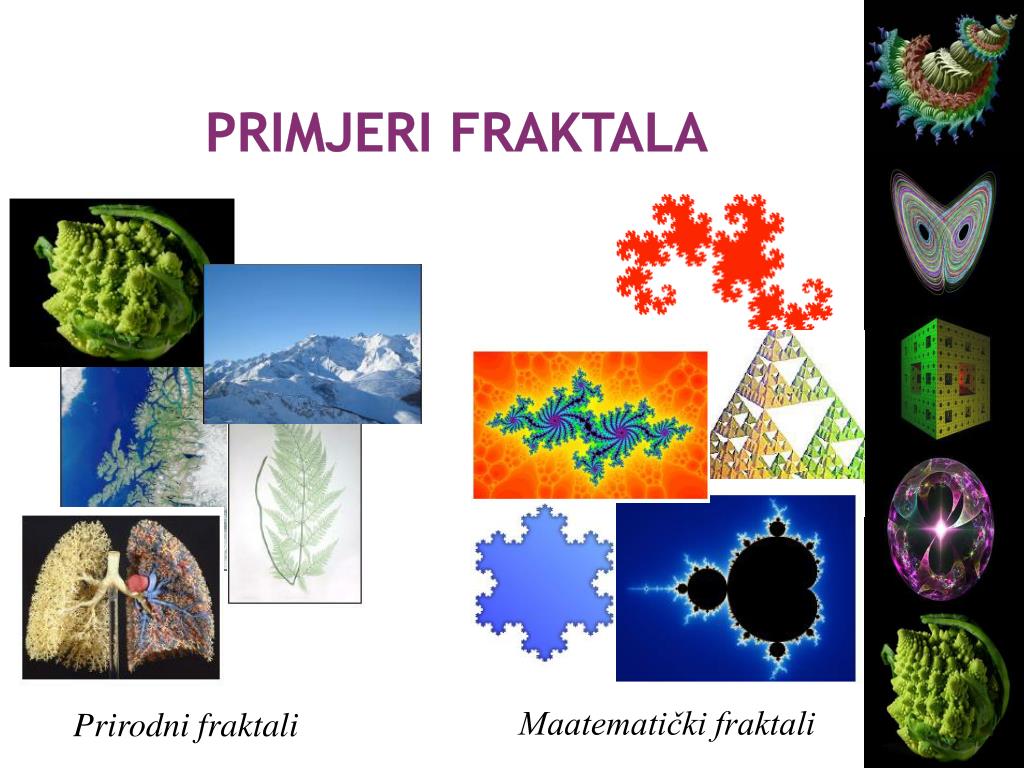 Led kao fraktal
Manji komadići leda ( dijelovi leda) samoslični su većih komadićima leda
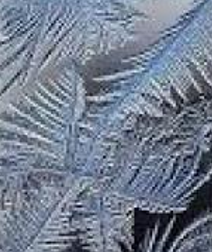 Oblaci kao fraktali
Pojedinačni dijelovi oblaka  izgledaju kao i sam oblak, oni su samoslični
Kupus kao fraktal
Pojedinačni dijelovi presjeka kupusa izgledaju kao i sam kupus, oni su samoslični
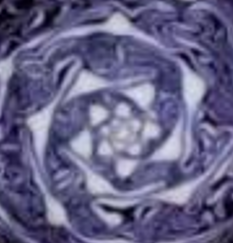 Med kao fraktal
Pojedinačni manji dijelovi kristaliziranog meda samoslični su većim dijelovima kristaliziranoga meda
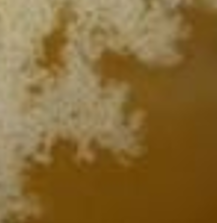 Brokula kao fraktal
Pojedinačni dijelovi brokule izgledaju kao i sama brokula samo su malo manji, dijelovi brokule su samoslični
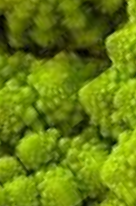 Snježna pahulja kao fraktal
Najsitniji dijelovi pahuljice samoslični su samoj pahuljici
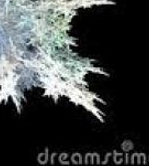 Kivi kao fraktal
Najmanji krugovi presjeka kivija samoslični su većim dijelovima istoga presjeka
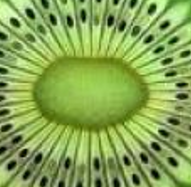 Puževa kućica kao fraktal
Svaki manja skupina dijelova puževe kućice samoslična je puževoj kućici
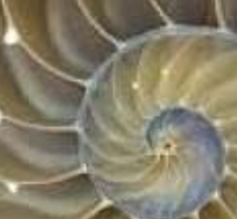 Čuvar kuće kao fraktal
Svaki manja skupina listova ćuvarkuće samoslična je svakoj većoj skupini listova ćuvarkuće
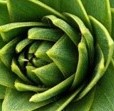 Paukova mreža kao fraktal
Svaki manji dio paukove mreže je sličan svakom većem dijelu paukove mreže
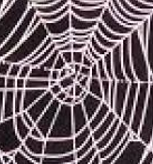 Jagoda kao fraktal
Ova fotka je poput fraktala...bilo koji komadić fotke da odrežeš i promatraš kao zasebnu cjelinu, bio bi predivan
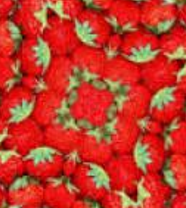 Paprat kao fraktal
Paprat se sastoji od puno malih listova koji se granaju sa većeg lista i svi su listovi sebi samoslični
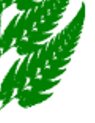 Stablo kao fraktal
Drvo se grana na grane koje se granaju na grančice i sve su sebi samoslične
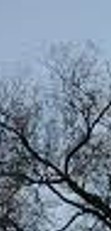 Pitagorino stablo kao fraktal
- Učenici 8. razreda dobili su zadatak napraviti jedan fraktal u matematici – Pitagorino stablo

Simetrično Pitagorino stablo nastaje tako da nad jednom stranicom kvadrata konstruiramo jednakokračan pravokutni trokut. Zatim se na njegove katete pridodaju novi kvadrati, a potom opet trokuti. Postupak se ponavlja u beskonačnost

-  Kod konstrukcije asimetričnog Pitagorina stabla, nad jednom  stranicom kvadrata konstruiramo pravokutni trokut s kutevima 30, 60, 90. Zatim se na njegove katete pridodaju novi kvadrati i tako dalje u nedogled
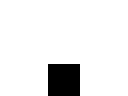 Konstrukcija Pitagorina stabla
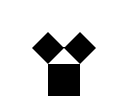 Stupanj 0
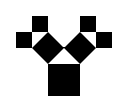 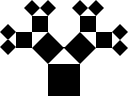 Stupanj 1
Stupanj 2
Stupanj 3
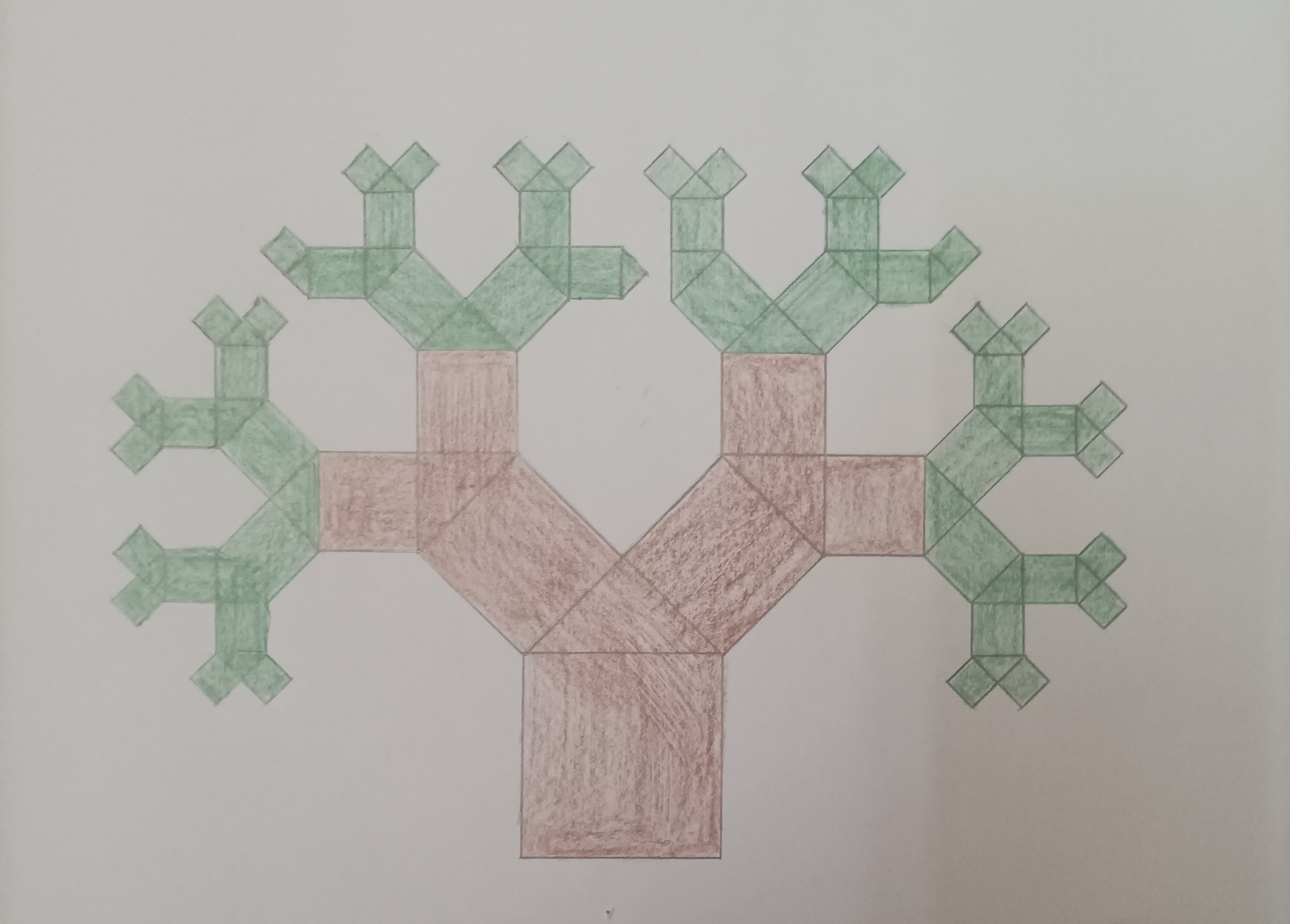 Pitagorino stablo
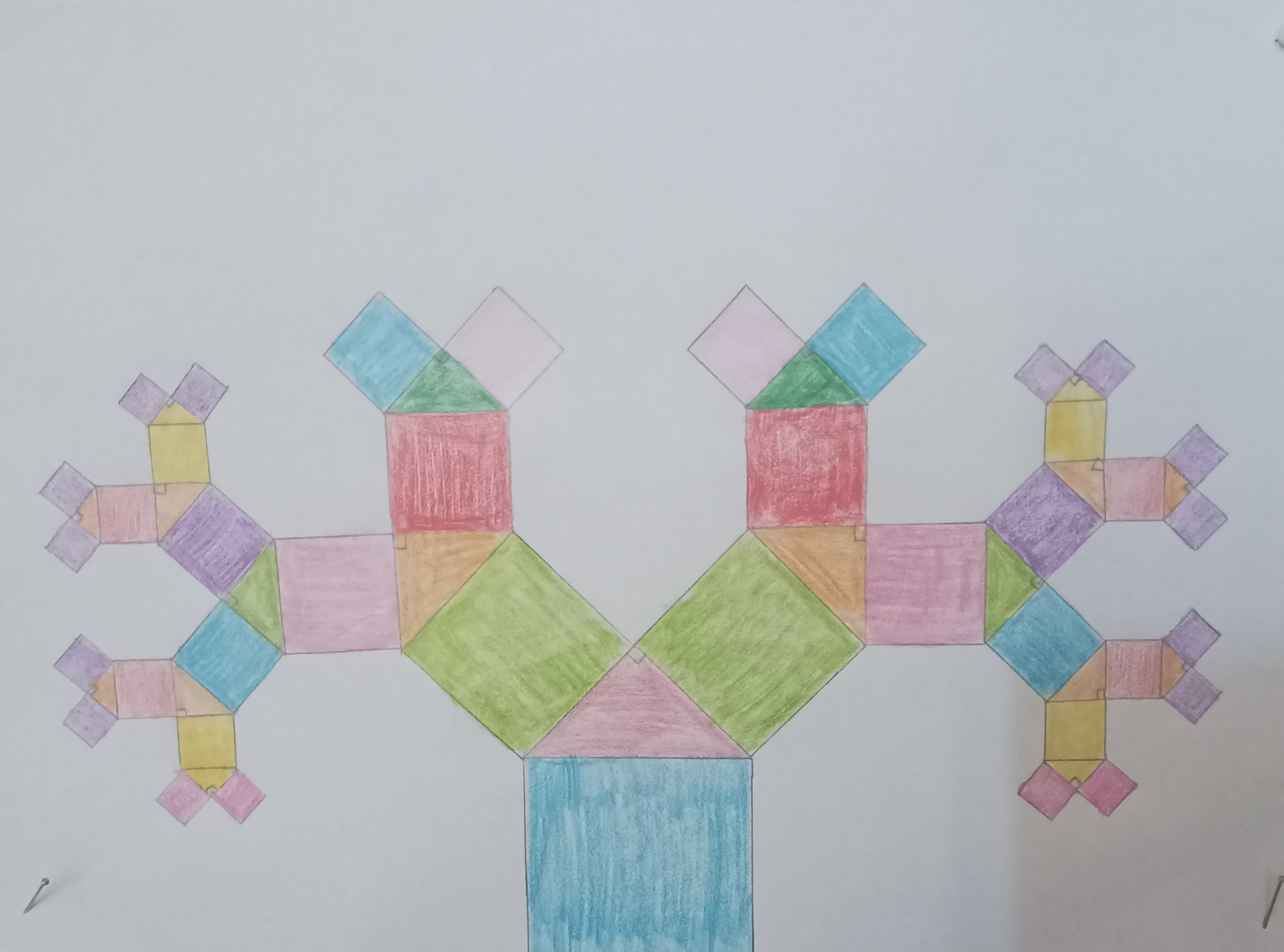 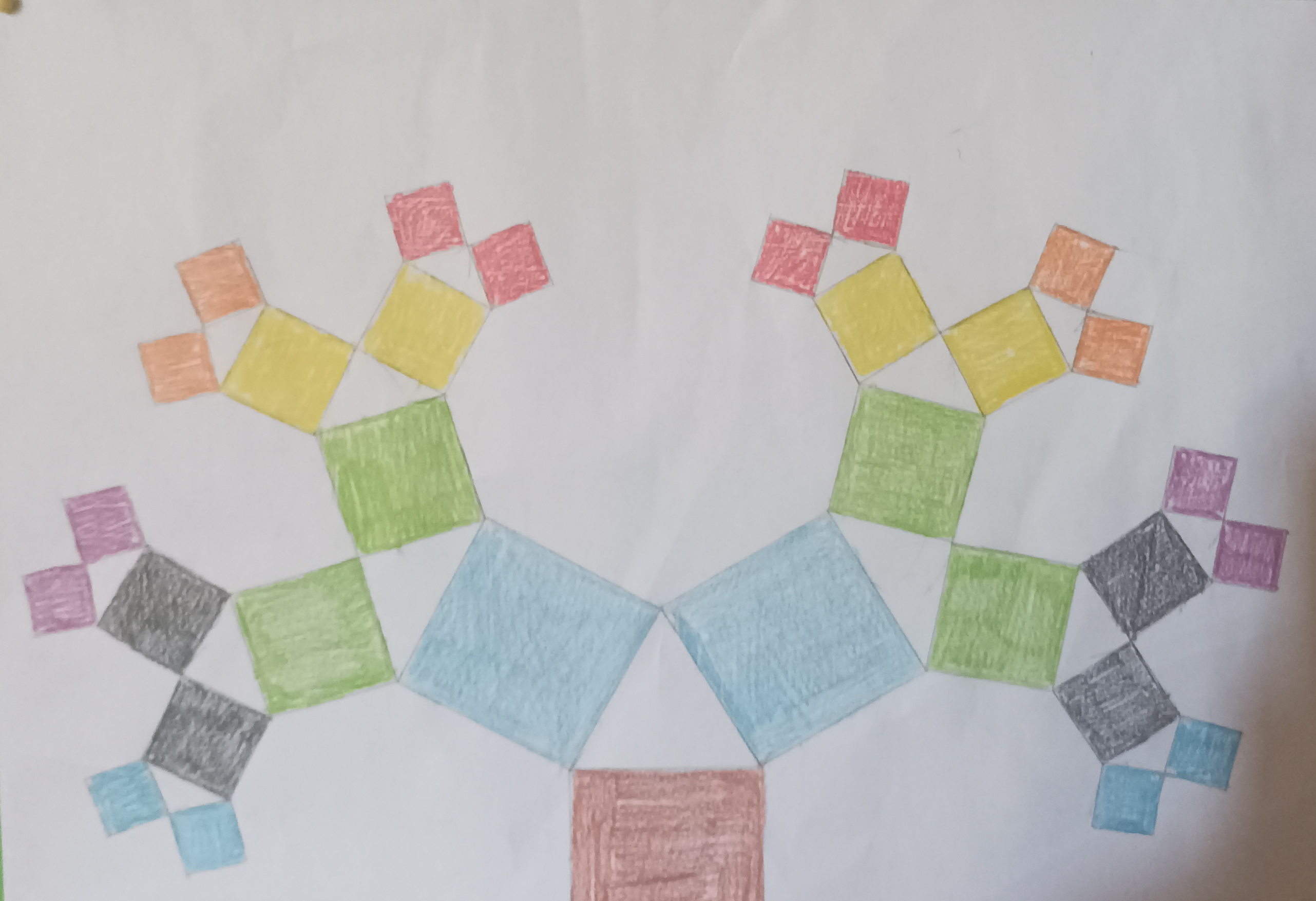 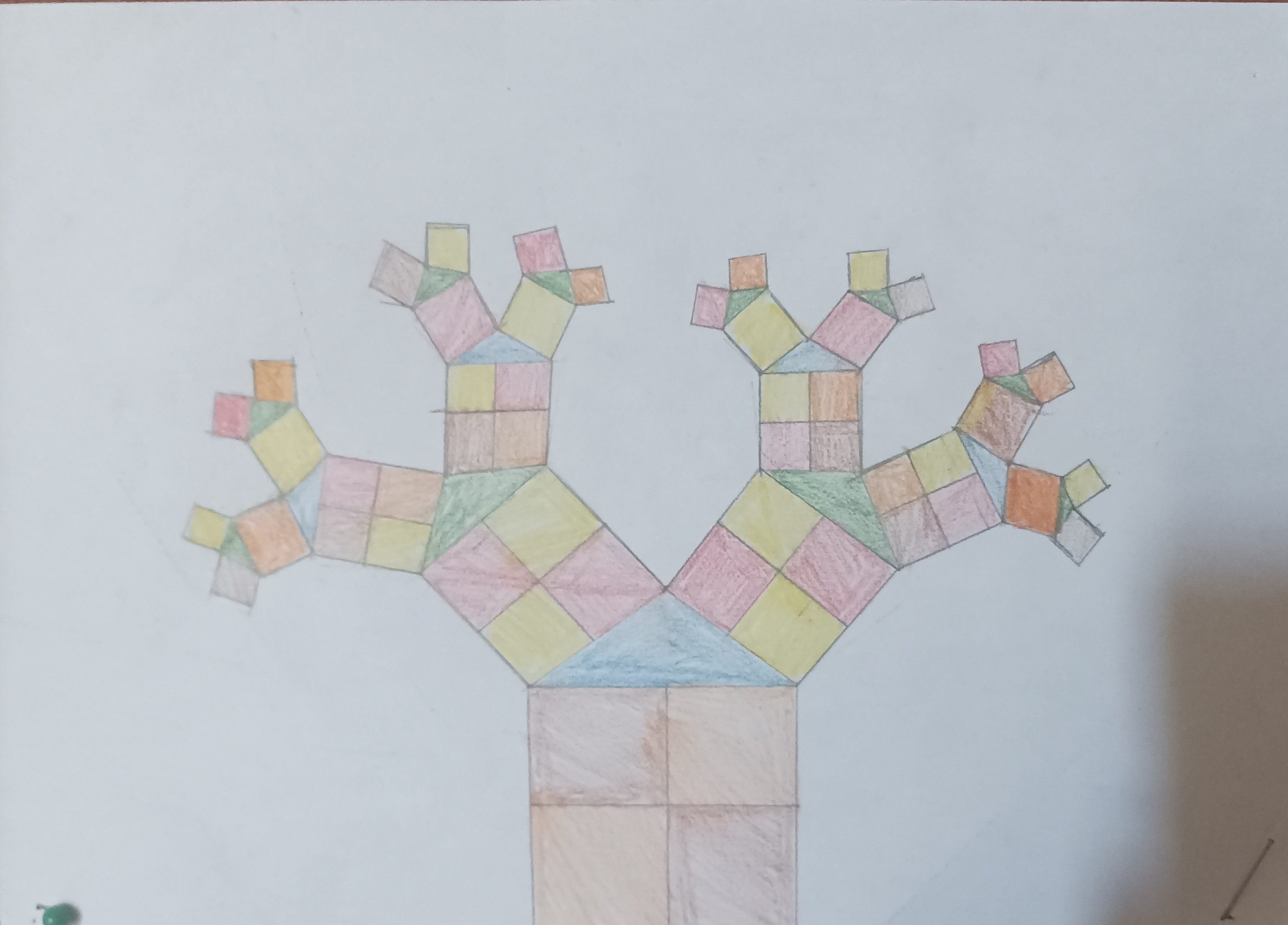 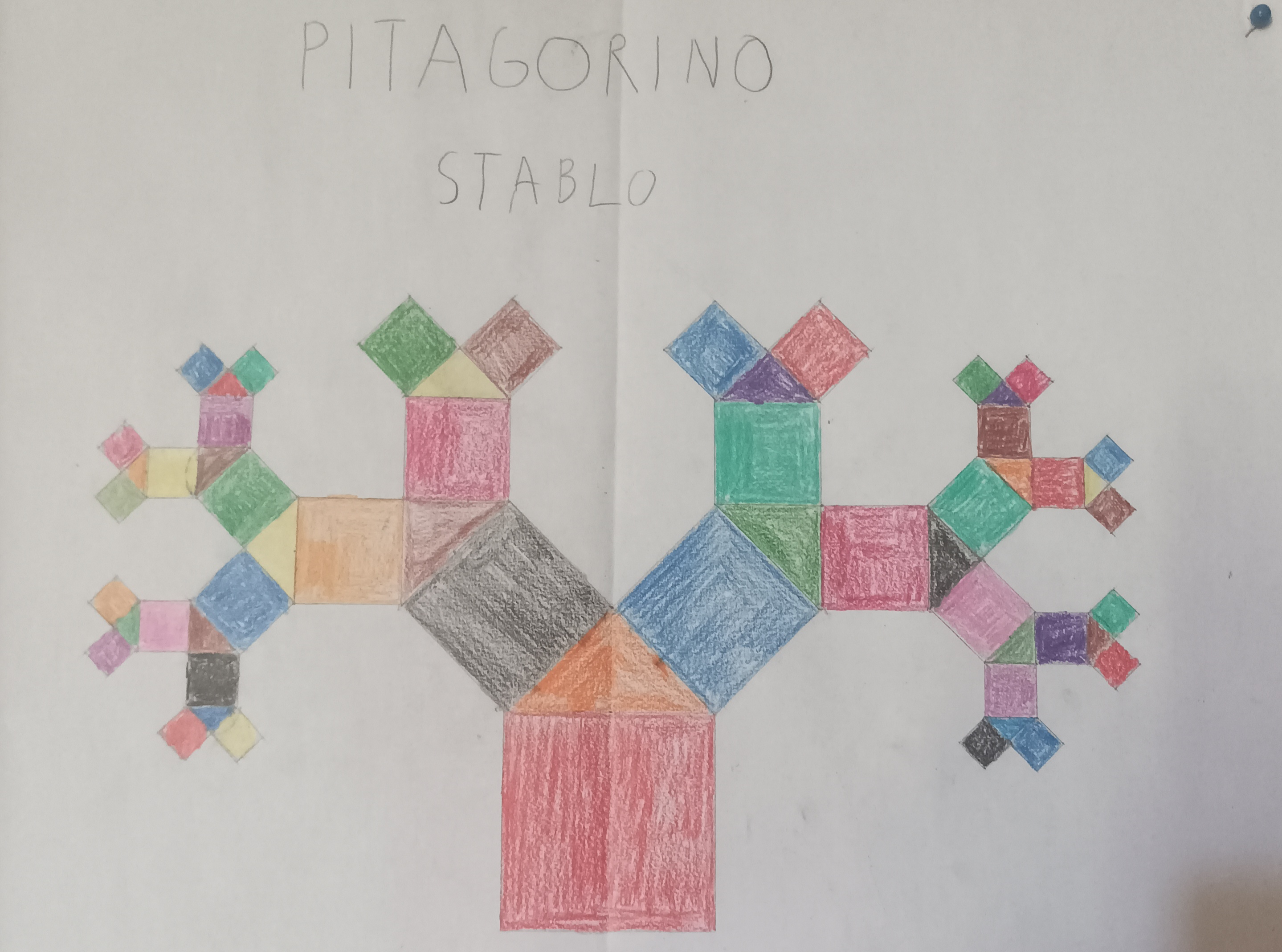 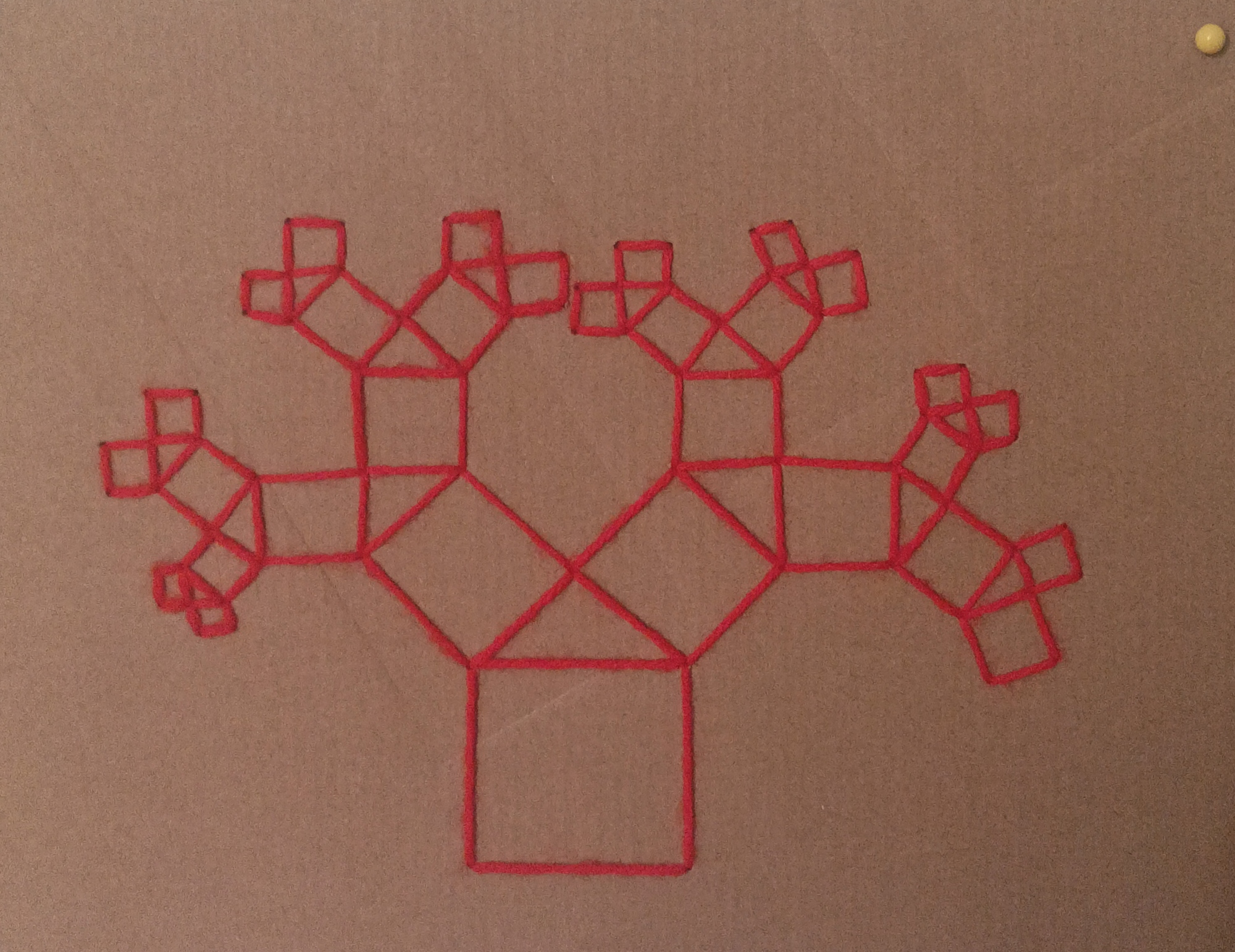 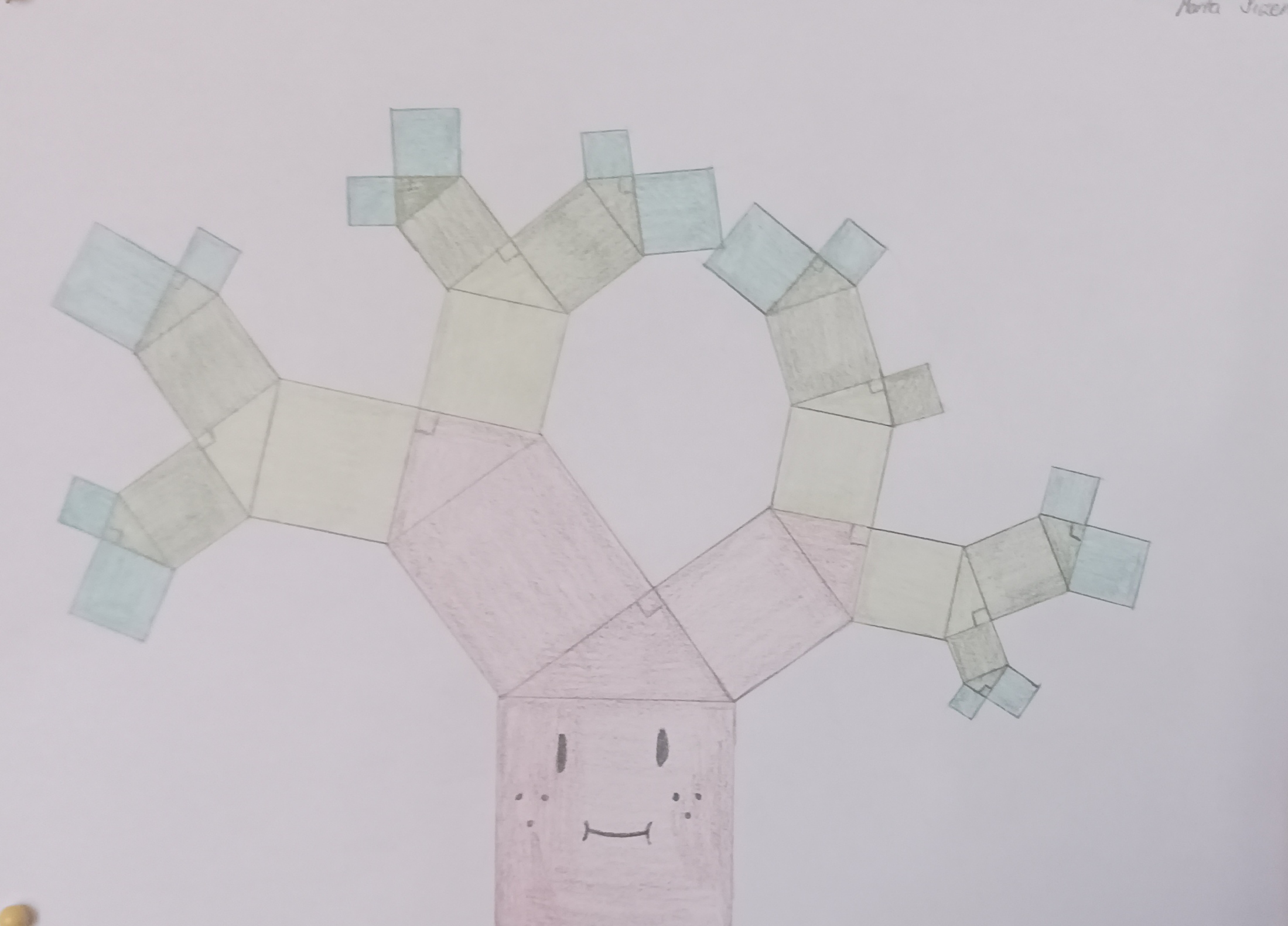 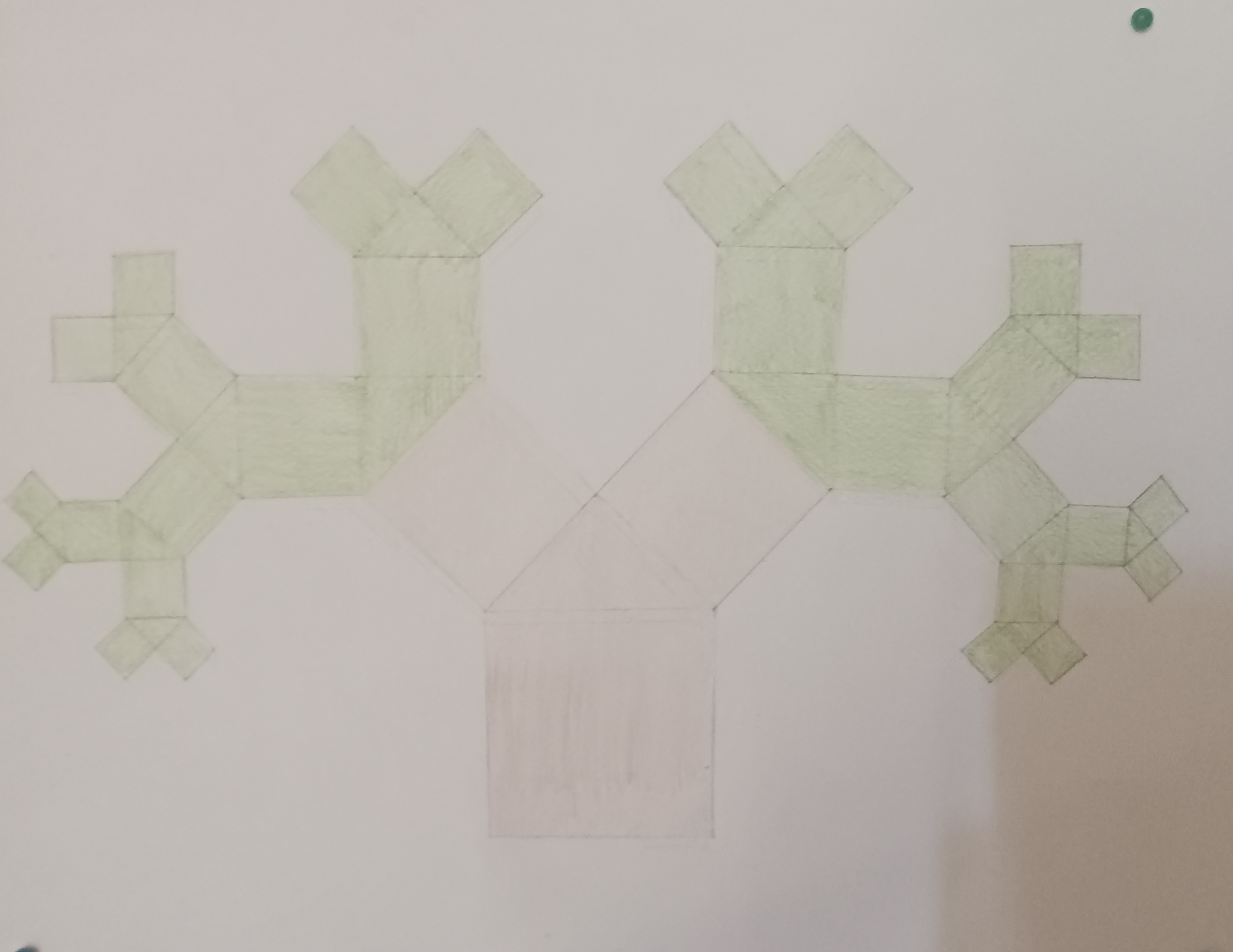